COVID-19-Impfquotenmonitoring in Deutschland als Einwanderungsgesellschaft (COVIMO-Fokuserhebung)
Elisa Wulkotte, FG33
Überblick und Methodik
COVIMO-Studie:
Ziel: Impfbereitschaft und -akzeptanz verschiedener Bevölkerungsgruppen erfassen; mögliche Barrieren der Impfinanspruchnahme erkennen
Regelmäßige Erhebungen des RKI seit Januar 2021, aktuell läuft die 10. Welle
Telefonische Befragungen in der Bevölkerung ab 18 Jahre
Finanziert durch das BMG

9. Befragungswelle: Deutschland als Einwanderungsgesellschaft
2 Stichproben:
Eingewanderte und ihre direkten Nachkommen (Personen mit Migrationsgeschichte; n = 1.015); fremdsprachige Interviews (EN, AR, TUR, PL, RU; n = 443)
Personen ohne Migrationsgeschichte (n = 1.017)
Daten gewichtet nach Geschlecht, Alter, Region, Migrationsgeschichte und  Bildung
28.01.22
COVIMO-Fokuserhebung Einwanderungsgesellschaft
2
Impfquotenschätzung und Impfbereitschaft
Nach Sprache:
Nach Migrationsgeschichte:
Abb. 1: Impfquote (mit Angabe des 95 %-KI) der Gruppe ohne Migrationsgeschichte (n = 1017) und der Gruppe mit Migrationsgeschichte (n = 1015)
Abb. 1: Impfquote (mit Angabe des 95 %-KI) nach Deutschkenntnisse (Muttersprache oder (sehr) gut, n = 1648; mittelmäßig, n = 247; (sehr) schlecht, n = 142)
Aber: Impfbereitschaft der Ungeimpften ist bei Personen mit Migrationsgeschichte höher
28.01.22
COVIMO-Fokuserhebung Einwanderungsgesellschaft
3
Erklärungsansätze für die Unterschiede im Impfverhalten
Personen ohne Migrationsgeschichte haben eine höhere Chance geimpft zu sein als Personen mit Migrationsgeschichte.
Einkommen, Bildung und Alter erklären einen Teil der Unterschiede
Mit steigendem Einkommen, höherer Bildung und höherem Alter steigt Chance geimpft zu sein
Diskriminierungserfahrungen erklären einen weitere, aber kleinen Teil
Je häufiger Diskriminierung im Gesundheits- oder Pflegebereich erlebt wurde, desto eher sind Personen ungeimpft. 
Sprache erklärt einen wesentlichen Teil der Unterschiede zwischen Personen mit und ohne Migrationsgeschichte
Je schlechter die Deutschkenntnisse eingeschätzt werden, desto eher sind Personen ungeimpft.
Bildung & Einkommen
Sprache
Alter
Diskriminierungs-erfahrungen
Abb. 3:  Merkmale, die die Unterschiede im Impfverhalten nach Migrationshintergrund erklären können
28.01.22
COVIMO-Fokuserhebung Einwanderungsgesellschaft
4
Psychologische Determinanten des Impfens
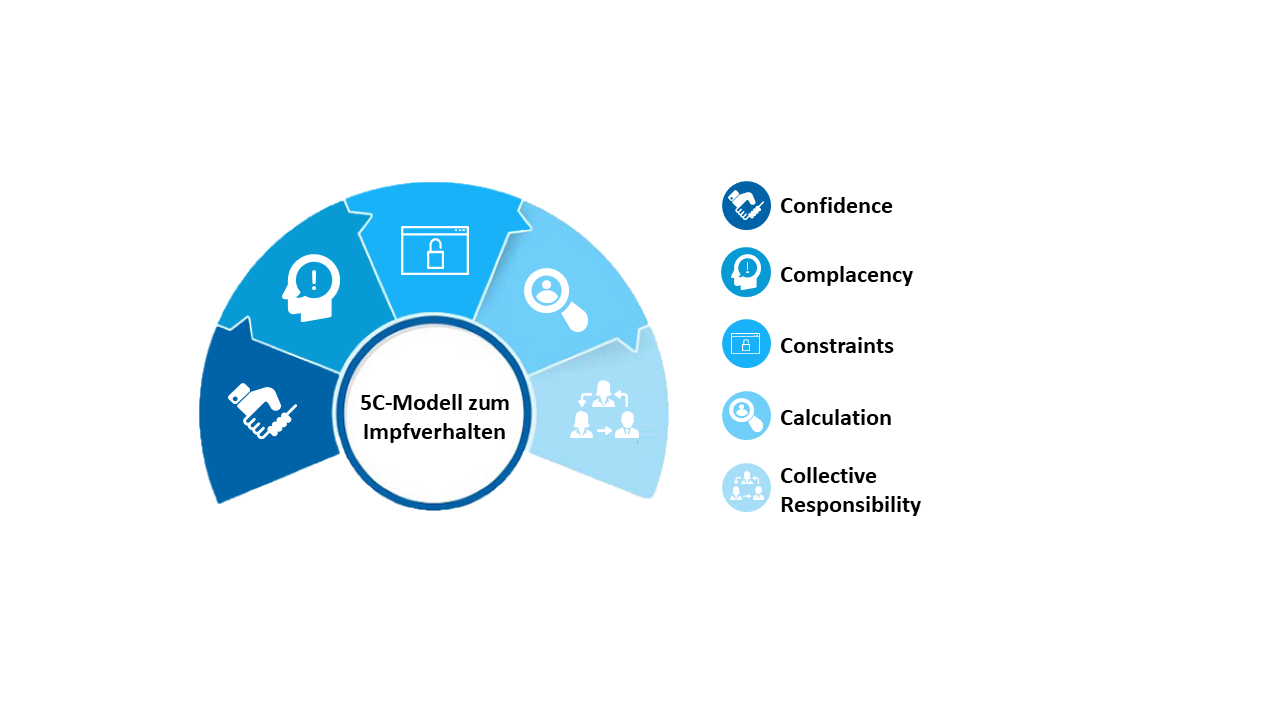 Vertrauen in die Impfung und in das deutsche Gesundheitssystem 
Überzeugung, mit der Impfung Freiheiten zurück zu gewinnen
Geringe Wahrnehmung von Druck zur Impfung
Impfen als eine gemeinschaftliche Maßnahme

Barrieren werden nur von wenigen Befragten wahrgenommen; auch in der Gruppe mit Migrationsgeschichte.
28.01.22
COVIMO-Fokuserhebung Einwanderungsgesellschaft
5
Wissen zur COVID-19-Impfung
Unsicherheit in beiden Gruppen teilweise (sehr) groß
Bei Personen mit Migrationsgeschichte größere Unsicherheiten und mehr Falschwissen in allen abgefragten Bereichen
Abb. 5: Beantwortung der Wissensitems nach Migrationsgeschichte (MG)
28.01.22
COVIMO-Fokuserhebung Einwanderungsgesellschaft
6
Empfehlungen
Fokussierung der Impfkampagne (Zielgruppen) 
Fokus u.a. auf noch ungeimpfte Personen mit Migrationsgeschichte
unter Ungeimpften mit Migrationsgeschichte ein größerer Anteil impfbereit
Impfkampagne hat bei Personen ohne Migrationsgeschichte schon fast alle Impfbereiten erreicht  
Zielgruppenspezifische Impfkampagne sollte sich vor allem richten an:
Personen mit wenig Deutschkenntnissen, und Personen mit niedrigem sozioökonomischem Status (Bildung, Einkommen)
bei Impfangeboten bedenken, dass Diskriminierungserfahrungen im Gesundheitswesen Menschen davon abhalten kann, diese anzunehmen
Falschinformationen wirksam entkräften und Unsicherheiten adressieren
nicht nur aber insbesondere bei Menschen mit Migrationsgeschichte 
Fremdsprachigkeit als Zugangsbarriere zu Informationsangeboten berücksichtigen
Maßnahmen, die Vertrauen schaffen und bestehendes Vertrauen stärken 
Public Health Nutzen der Impfung weiterhin kommunizieren
28.01.22
COVIMO-Fokuserhebung Einwanderungsgesellschaft
7